ДЕПАРТАМЕНТ ТРУДА И СОЦИАЛЬНОЙ ЗАЩИТЫ НАСЕЛЕНИЯ ГОРОДА МОСКВЫ
 
ГАУ «ИНСТИТУТ ДОПОЛНИТЕЛЬНОГО ПРОФЕССИОНАЛЬНОГО ОБРАЗОВАНИЯ 
РАБОТНИКОВ СОЦИАЛЬНОЙ СФЕРЫ»

ГБУ ГОРОДА МОСКВЫ «КРИЗИСНЫЙ ЦЕНТР ПОМОЩИ ЖЕНЩИНАМ И ДЕТЯМ»
Тема опытно-экспериментальной работы

«Модель оказания социально-психологическойи социально-педагогической помощи женщинам и детям, подвергшимся насилию»

ОТЧЕТ ЗА II полугодие 2017 года
Научный руководитель:
доктор педагогических наук, 
профессор кафедры психологии 
и педагогики ГАУ ИДПО ДТСЗН
Л.Е.Сикорская
Направления работына основном этапе реализации ОЭП
Программа профилактикижестокого обращения «Безопасное детство»
Реализация программы «Безопасное детство»
Методическое сопровождение опытно-экспериментальной работы
Автоматизированная база данных «Психея» позволяет:
Автоматизированная база данных "Психея"
Автоматизированная база данных "Психея"
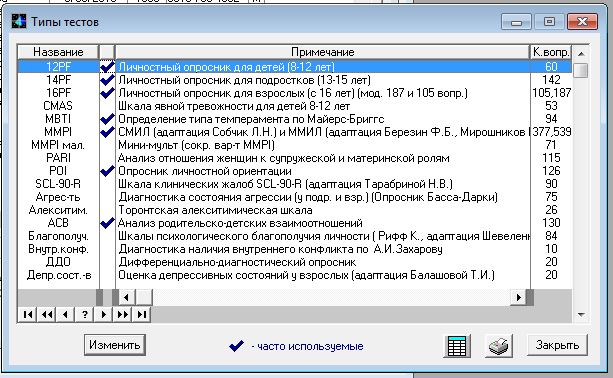 Проведение научно-практических мероприятий по теме ОЭП
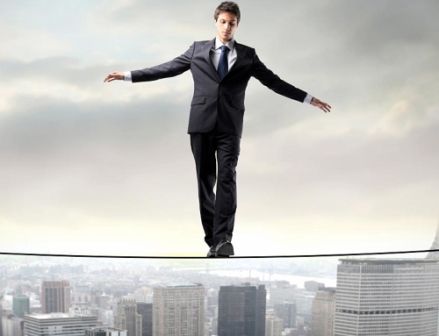 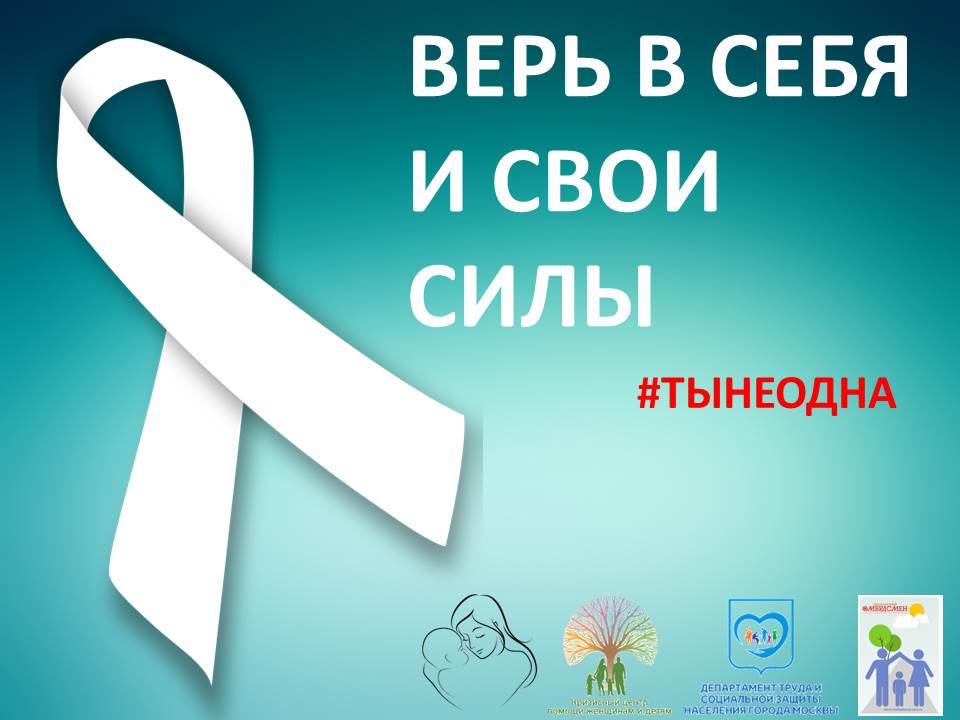 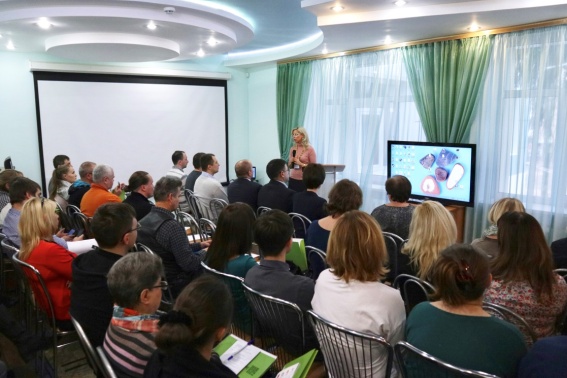 4 школы передового опыта

Количество участков – 
98 человек
IV ежегодная научно-практическая конференция
«Мужчина в мегаполисе:
актуальные проблемы и пути их решения»

Количество участников –
80 человек
Всероссийская социально-значимая интернет акция
#ТЫНЕОДНА

Количество участников – 
более 200 человек
Информационное сопровождение реализации ОЭП
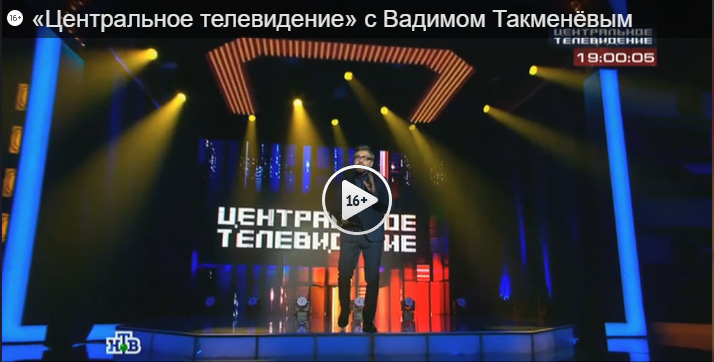 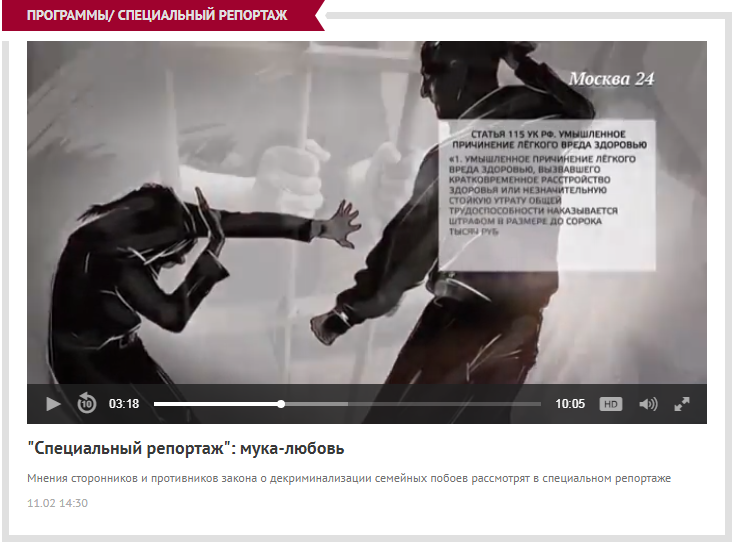 Перспективы развития ОЭП